5 Quick Steps to Curing Whining
How to stop your 4 or 5 year old whining
5 Quick Steps to Curing Whining
We’ve just released this Training 
This 5 step challenge is going to show you how to master the parenting strategy of stopping whining
Develop the proper mind-set and prove you are doing the right thing
5 Quick Steps to Curing Whining
This training covers 

Why this works
What’s involved
How to do it
How to stay in touch if you need more help or want to talk about your experiences
Who Am I?
I have been doing years of research with families all over the world. And I am talking about  Canada, the USA, East and West Africa and the West Indies in the Caribbean.  I travelled doing research, teaching in Universities and living with new families and new communities.  I have also found that people think the same way across all those articles that I have read and hearing what other experts have to say.  Doing research means applying different ways of doing things, even so, that has made me realise that parents all over the world are the same.  
Everyone wants to be a good parent!
Who Am I
As a parent myself I find I grow over the years as I learn from others. I learn from being a grandparent MYSELF. Just like the great Sigmund Freud, I watch my grandchild and I learn (Freud was an psychoanalyst who used observation to learn about human behaviours). While whining in the 4-5 year old can seem irrational to the parent, it may be connected to something rooted in the unconscious. 
Before I started writing these quick tips I wrote articles myself and I even wrote a book on parenting focusing on this wonderful age group, the pre-schooler of 4-5+years of age group. I believe that this training can change the way you interact with your child for life!
Why This Works
The 5 quick steps to curing whining works because I know what I am saying and I will say it in a way that you can understand. 
I use simple straightforward language
I’ve discovered patterns that almost ALL theories of early childhood development include and I’ve created a framework/approach that I am constantly improving on. I’ve focused on specific research and articles which test my theory of early development. I’ve spoken with clinicians and social workers, educators who work with this age category
That’s why I ask you to follow a set process
Why This Works
5 Quick Steps to Curing Whining works because I am giving you this knowledge using audio and a pdf. This is because we all learn in different ways
So while I talk you can read or follow the written version or simply download the written text files or the audio
It works because if you have questions I will answer you as soon as you ask!
Positive Thoughts
I feel good about my research because it has helped mothers to realise how much they really loved their children and how much that love was showing them the way to stimulate their 3 year olds into learning. This was the SPARK of building self-confidence and self-esteem.
Positive Thoughts
Let me share some positive comments about me and my work with you
“ I love you Grandma. I miss you”   (5 year old granddaughter)
“This is a book [I Like Me ] for all parents, grandparents, caregivers, early childhood personnel and all persons who care about love, look out for and want to ensure that we create a more child-friendly world/society for all children. It was indeed an honor and pleasure working with Dr. Wint on defining the SHINE acronym. Based on my years of involvement with working parents and children, I strongly recommend this book as must read and a valuable addition to your parental tool kit” (Ruth Phillips Fevrier, Coordinator RCP, Early Childhood Services Unit, Ministry of Education, Human Resource Development & Labour, Saint Lucia.)
What’s involved
The first thing I am going to do is to suggest a routine for you. I suggest the best conditions for doing these 5 things that I recommend
                          Suddenly, it is happening or it happened already.
 I am also going to give you what to during the whining episode and what to do when you have a moment to think about what happened
                        I said 5 Quick Steps to stop your 4 or 5 year old whining. 
But be prepared to do what I tell you. It might feel strange. Remember you want to feel calm, you need peace in your life and theirs too. It hurts you to see him or her screaming, whining and feeling miserable.
Ready lets go
The 5 Quick Steps To Curing Whining
STEP ONE STAY STILL
Look at how you are feeling right now
You are probably stressed
This is definitely not the first time this is happening
you are feeling confused and wondering what you are doing that is wrong
STAY STILL …The research
Each action is built on tried and tested techniques. Never mind the culture, the ethnicity, how many children you have. Each child is different and the environment changes. Circumstances surrounding them is different. 
Using this technique works IN Spite OF the differences because every child goes through the same developmental changes/stages. Some might learn to write faster or others might learn to express love faster than another. Others might grow taller faster. There are however clear signs we can look for at every stage of development that guide us both physically and emotionally. 
Check in with your child’s love languages (Author Gary Chapman) when you are interacting with them, at this stage, children need multiple communication styles to convey unconditional love. This technique addresses the communication of unconditional love to support curing whining in your preschooler.
Dkfjgfstgdfgdfgfsgd
Caption
STEP TWO
Tell yourself  “ I am going to handle this effectively because I love you [name]
STEP THREE
“Now  [name] stop what you are doing and look at me right in the eyes. Right in the eyes .” (Repeat until you achieve this).
STEP FOUR
“Tell me what is wrong. What is the matter? Use your words so I can understand.”  Come on use your words.”     And listen totally.
STEP FIVE
“Thank you for using your words to explain. I understand now”.  Stick to your position without confrontation and promise that you will talk about this later today. Agree to move on. A hug is good at this moment.
Two Content Layout with Table
First bullet point here
Second bullet point here
Third bullet point here
The 5 Quick Steps To Curing Whining
Thinking Back and Moving forward
In preparation for the next time this might happen, I want you to think about what was happening when this all started. 
You will need to eliminate hunger, thirst, and tiredness. If this was not the case that the child was hungry or tired or thirsty then think again. Hunger, thirst and tiredness can and will make them whine when it seems no one is noticing their need.
But now that you have eliminated these, think hard about what was happening all around. Were you doing something else and not listening? Was the child feeling embarrassed at something that happened earlier? 
Or maybe you just can’t find a reason!
Thinking Back and Moving Forward
Don’t worry this happens all the time. It seems there is no reason. 
So you have to decide to move on in the direction you want to take. Did you decide, well she is not going to have that ice cream so late at night. Or, he must understand that his baby sister belongs to Mom also. 
Do not stay where you are stressing and worrying or trying to find a reason.      Move on.
Whining, Pouting all alone
Caption
What do the theories tell us
It comes from a place of understanding that your child learns behaviours. Learns what to do and say. He or she does not simply give in and do what they hear. They learn what brings the best most comforting results and the best rewards. In the long run, our children in return become more cooperative, feel safe and thrive.
When we feel connected to our child, offering guidance and correction comes from a place of respect, kindness and love. Dig deep and remember you love your child. You will always be kind to your child and remember they trust you and believe in you.
What do the theories tell us
When we feel connected to our child, offering guidance and correction
It comes from a place of understanding. All of a sudden your child realises asking for something, speaking clearly makes sense and gets a quicker response than whining. Besides everybody gets upset when they scream not only Mom
Comes from a place of connection not criticism.  Constant criticism never brings success. Only loss of self-confidence
HUG!!LISTEN!!APPRECIATE!!
This is your new mantra!!
Hug, Listen, Appreciate!
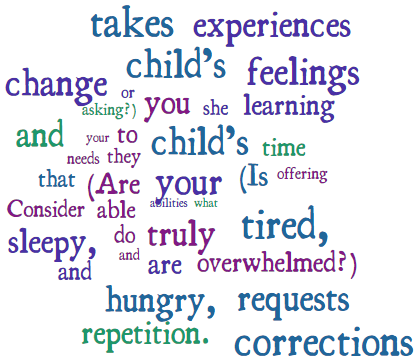 Consider your child’s abilities (Are they truly able to do what you are asking?)

Consider your child’s needs (Is she hungry, tired, sleepy, overwhelmed?)   **** no lecturing

Consider that change and learning takes repetition, time and repetition. 

Validate feelings and experiences before making requests or offering corrections
HUG!!LISTEN!!APPRECIATE!!
This is your new mantra!!